K. K. Wagh Institute of Engineering Education & Research, Nashik
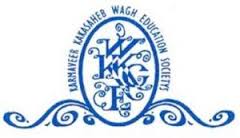 Energy Policy
1
14 August 2018
Objectives of Energy Management:
2
Improvement in Energy efficiency to reduce Energy consumption and cost 
Eliminate wastages by use of good housekeeping practices.
Minimize Environmental degradation 
Energy Management Principles:
Procure Energy at lowest cost.
Use Energy at Highest possible efficiency 
Use low investment technologies.
Reduce, reuse and recycle.
Fuel substitution 
Use of renewable Energy
14 August 2018
Energy Management structure
3
Prof. (Dr.) B. E. Kushare: Professor and Head of Electrical Engineering Department 
Dr. M.N. Shelar: Professor, Mechanical Engineering Department 
Dr. S.D.Barhate: Associate Professor, Mechanical Engineering Department 


Prof. S. S. Dhamal: Associate Professor, Electrical Engineering Department
Certified Energy Auditors
Certified Energy Manager
14 August 2018
Types and Use of Energy
4
14 August 2018
Electrical Supply System
5
Back up Power Supply
320 KVA DG set with Auto Mains Failure (AMF) facility.





Through detuned Real Time Power Factor Controller (RTPFC) panel at Substation Level
Reactive Power Management
14 August 2018
Manage efficiently utilisation of Energy resources by use of cleaner and more efficient technologies.
Train faculties, students, Industry professionals to make institute the pace setter in the area of Energy conservation.
Promote awareness related with Energy conservation among various sections of society 
Enrich our experience on Energy conservation by exchange of ideas with other organisations 
Encourage faculty members to obtain certification as a certified Energy Auditors and Managers.
Carry out regular internal energy audit to identify energy conservation opportunities 
Provide Expertise to industry and other organisations in the area of Energy management by offering Energy Audit Services.
Mission:
Minimise Energy consumption by use of Energy efficient Equipment’s and maximum use of day light, natural ventilation and Energy substitution.
Maximize use of renewable Energy.
Create Awareness about Energy conservation.
6
plan to achieve
14 August 2018
Energy management Action Plan:
7
Improvement in Energy efficiency :
Use of Star labelled Equipment’s such as Refrigerator, Air conditioners.
Replacement of Conventional T8 36/40-watt florescent lamps by T8 18W LED tube.
Replacement of 150 HPSV street light fixtures by 72 W LED street Light Fixtures.
Use of TFT computer monitors.
Replacement of conventional ceiling fans by BLDC ceiling Fans.
14 August 2018
Elimination of Energy wastages
8
Maximum use of natural day light for indoor illumination.
Use of natural ventilation.
Use of timer switches to street light control 
Use of timer switches in class room 
Good House keeping practices.
Fine tuning of temperature setting of Air conditioners and Water coolers
14 August 2018
Energy Substitution:
Use of solar water Heaters in place of Electric Geysers.
Maximum Use of Renewable Energy : Grid interactive Solar PV systems at Roof tops 

Energy Cost Optimisation:
Maximum demand optimisation by adequate reactive power management.
PF incentive by maintenance of Power factor above 0.995 .
Use of detuned RTPFC to eliminate risk of resonance.
TOD tariff benefits by operating flexible load during off Peak Period.
Use of dual trigger RTPFC panel to optimize DG fuel  consumption
9
14 August 2018
Training and awareness programmes:
Conducting awareness program for staff, students and society.
Active involvement of UG /PG students in awareness program in schools.
Conduct faculty development program to faculties from various Engineering colleges.
Conduct competence enhancement program for industry professional in the area of Energy management.
Conduct work shops on Grid interactive solar PV systems and Renewable Energy.
Organise seminar and poster presentation in the area of renewable Energy and Environmental Protection.
Encourage students to undertake UG projects in the area of Energy Management
10
14 August 2018
11
Thank You.....!
14 August 2018